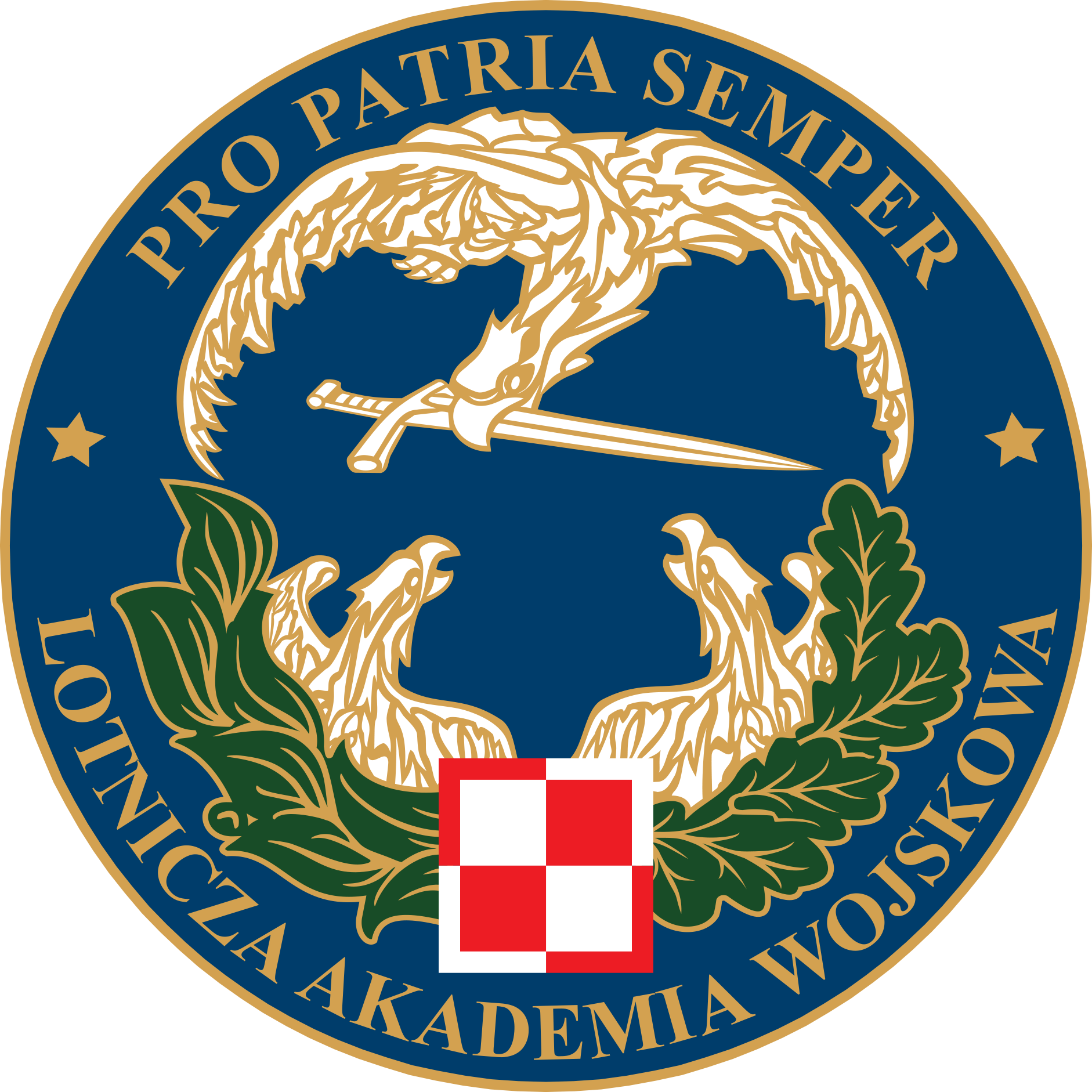 LSMN 2024
LOTNICZE SYMPOZJUM MŁODYCH NAUKOWCÓW 2024
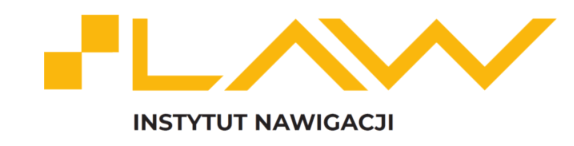 Imię, Nazwisko
Afiliacja
e-mail adres
Tytuł
Dęblin, 16-17 maja 2024 r.